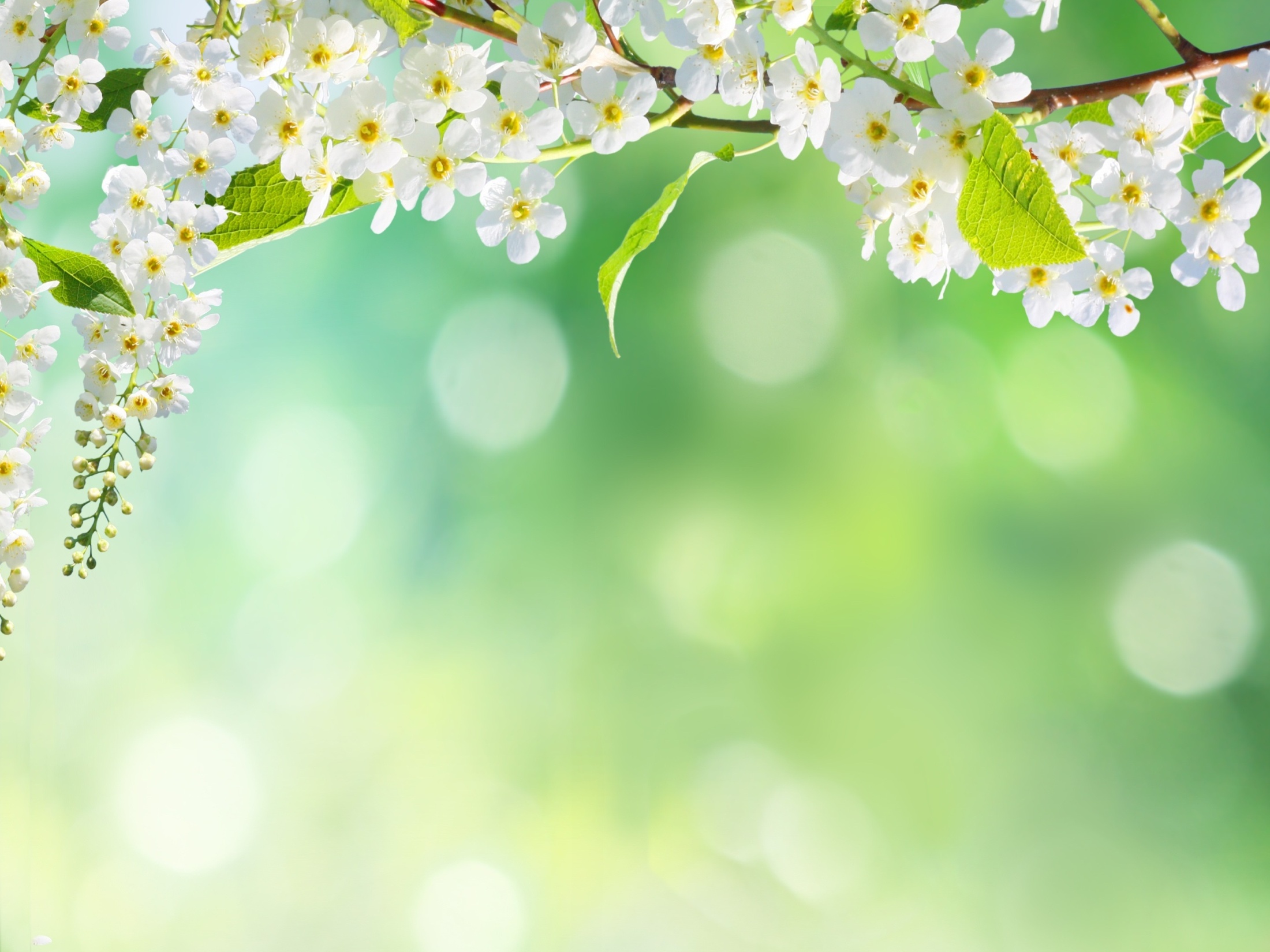 Весенние месяцы
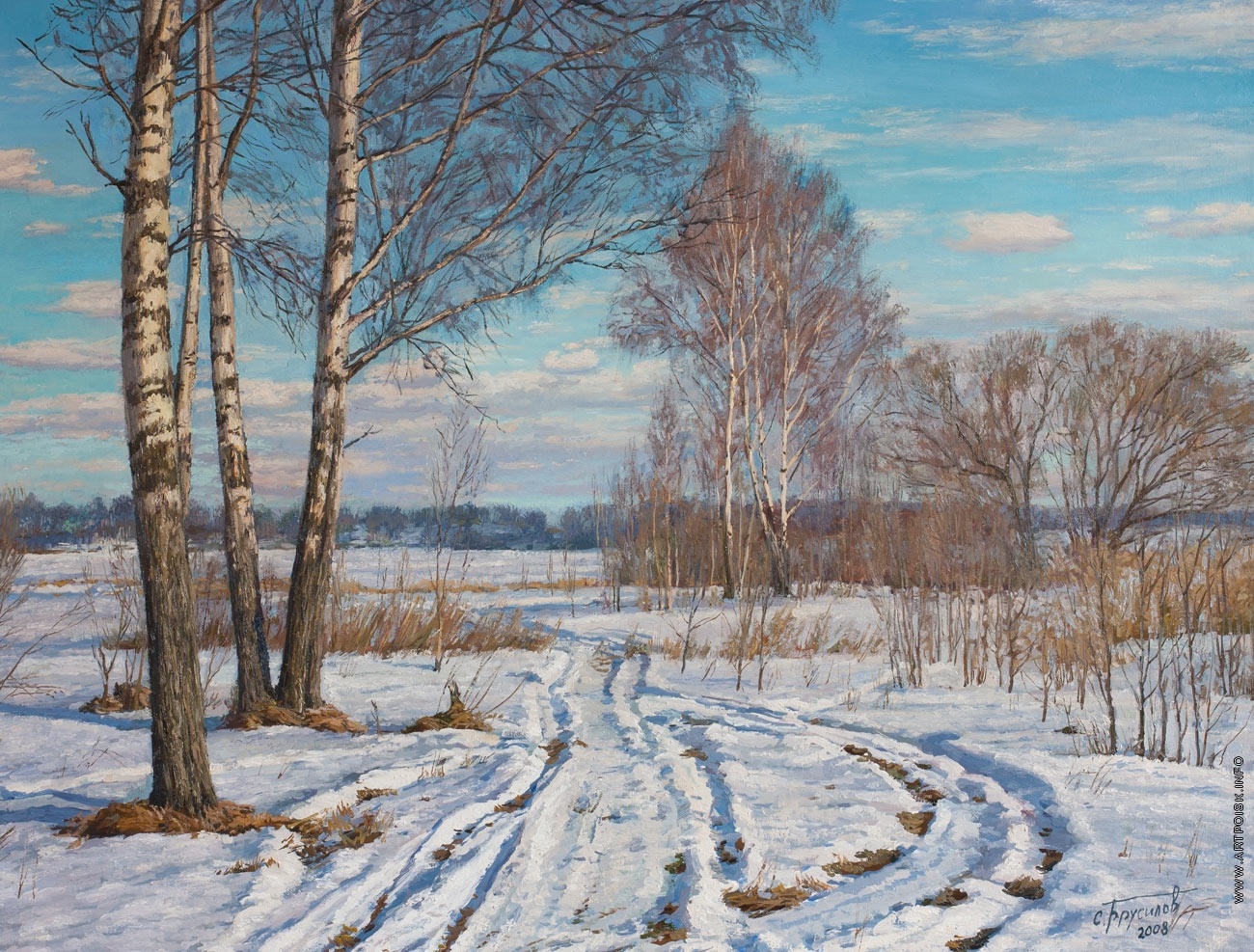 Март
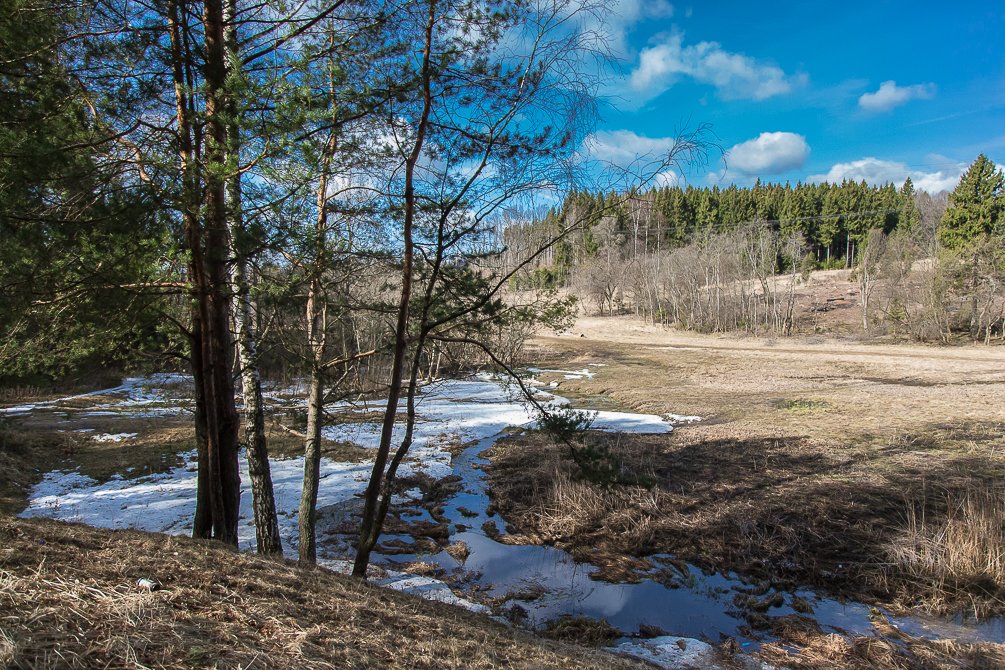 Апрель
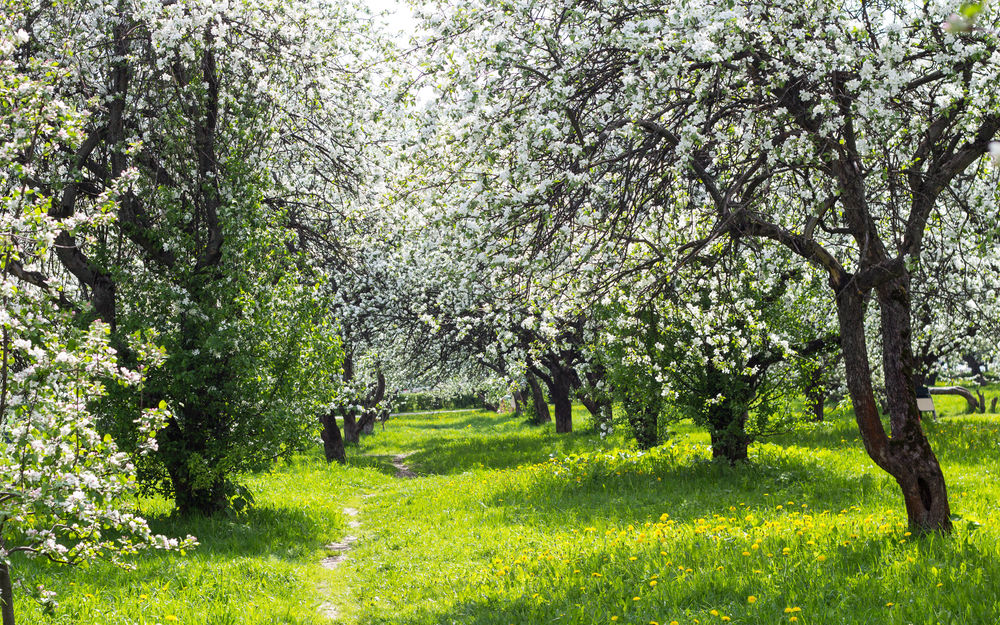 Май